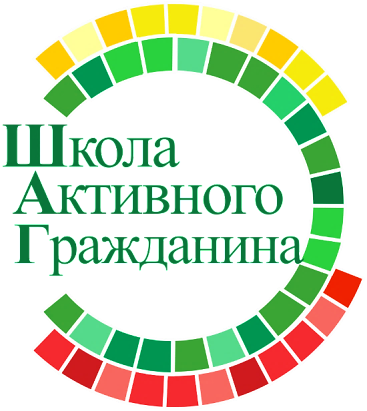 РОДИНА МОЯ БЕЛАРУСЬ В ЛИЦАХ
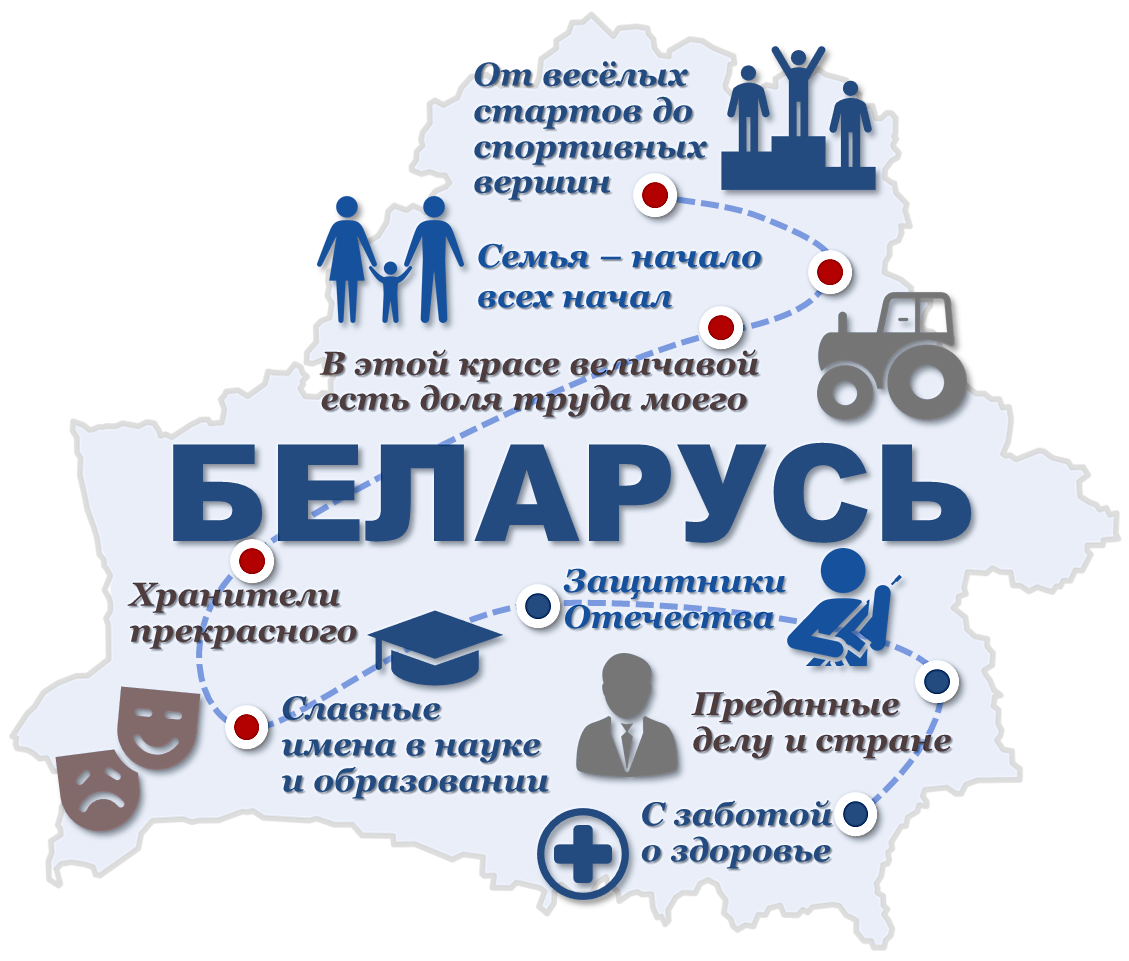 Славные имена 
в образовании
(о представителях системы образования ГУО «Средняя школа №1 г.Сенно имениЗ.И.Азгура»)
Январь, 2024 год
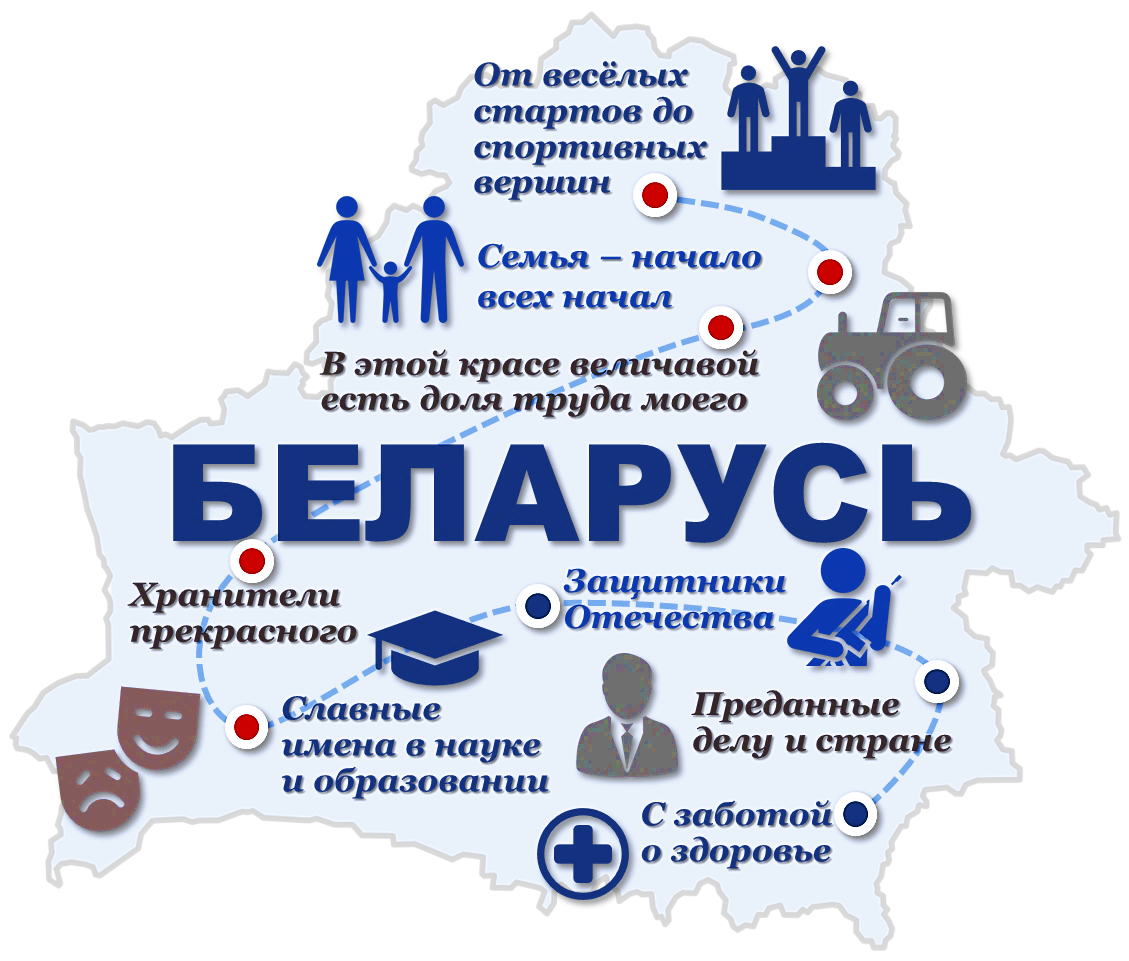 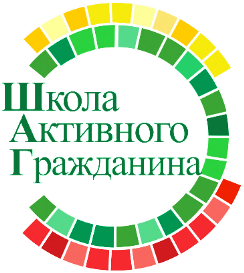 «Труд учителя ни с чем не сравним… Ткач уже через час видит плоды своих забот, сталевар через несколько часов радуется огненному потоку металла … пахарь, сеятель, хлебороб через несколько месяцев любуются колосьями и горстью зерна, выращенного им в поле… Учителю же надо трудиться годы и годы, чтобы увидеть предмет своего творения…» 
В. А. Сухомлинский
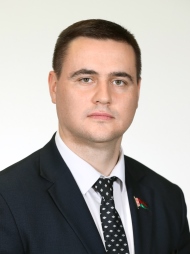 ИВАНЕЦ АНДРЕЙ ИВАНОВИЧ
10 февраля 2022 года Президент Республики Беларусь Александр Григорьевич Лукашенко назначил Андрея Ивановича Иванца Министром образования.
2
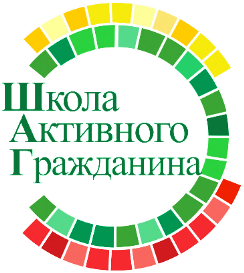 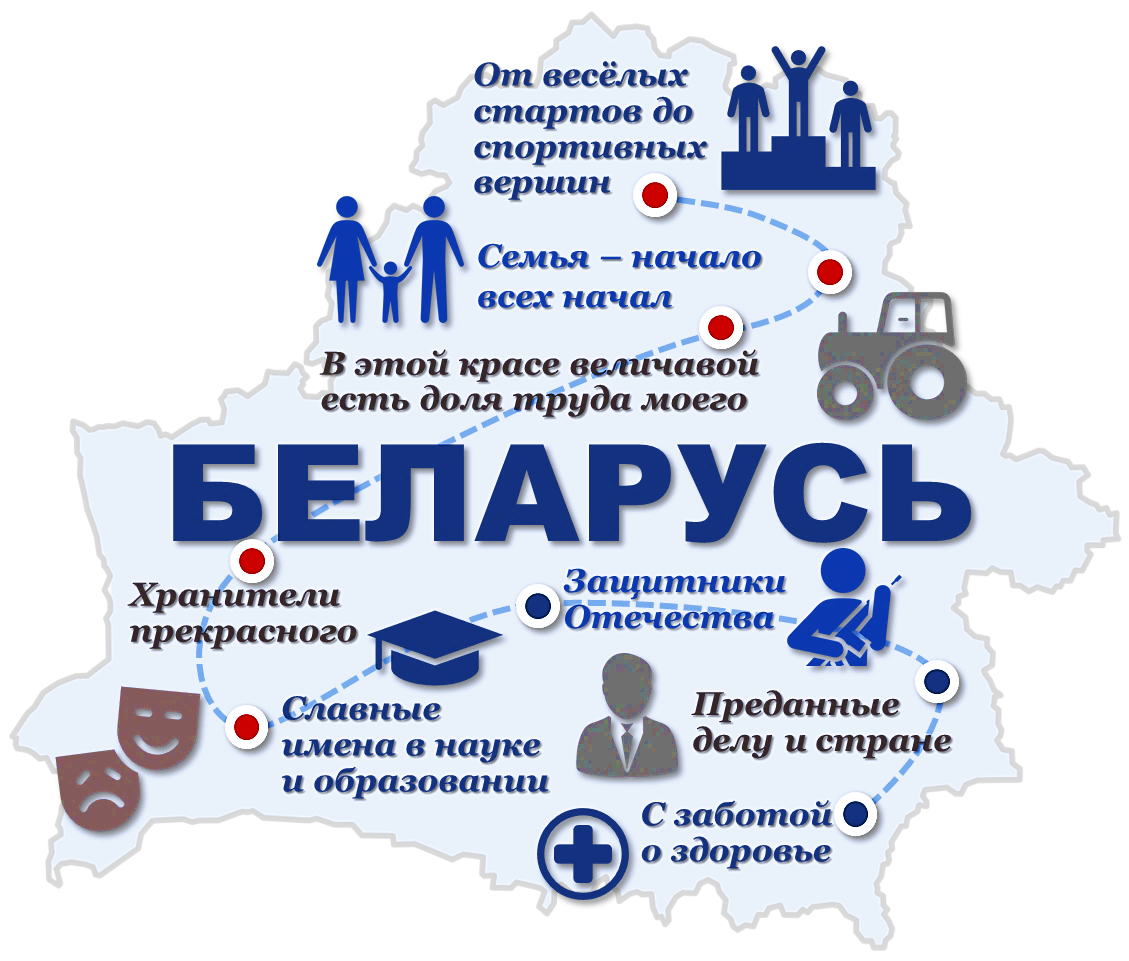 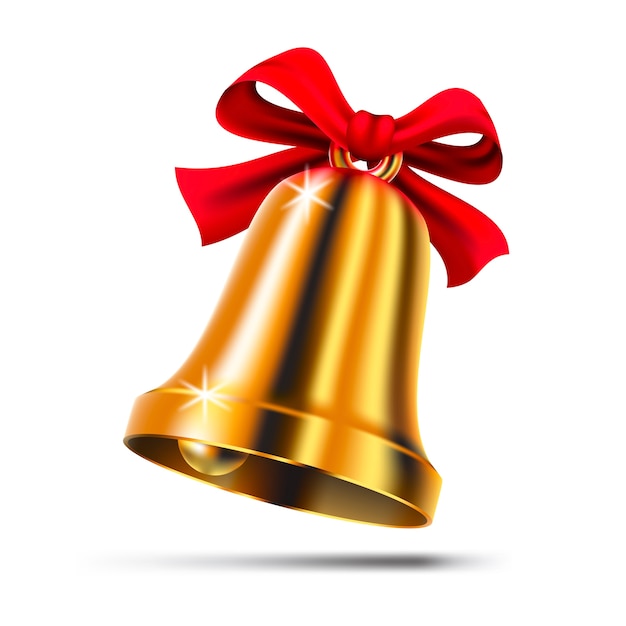 Учителей любимых имена – Как теплый лучик солнечного детства,И щедрости бесценное наследство,Которое оставила весна.Учителей любимых имена…Добрые задумчивые лица-В них невозможно было не влюбиться.Что мы уходим – то не их вина.Эпохой взбудоражена страна,Но в круговерти судеб и событийКак имя мамы не могу забыть яУчителей любимых имена…                                    Е. Пиетиляйнен
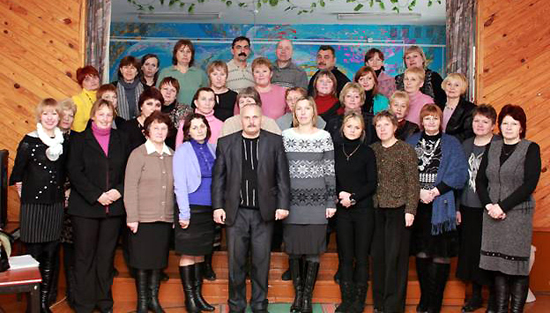 3
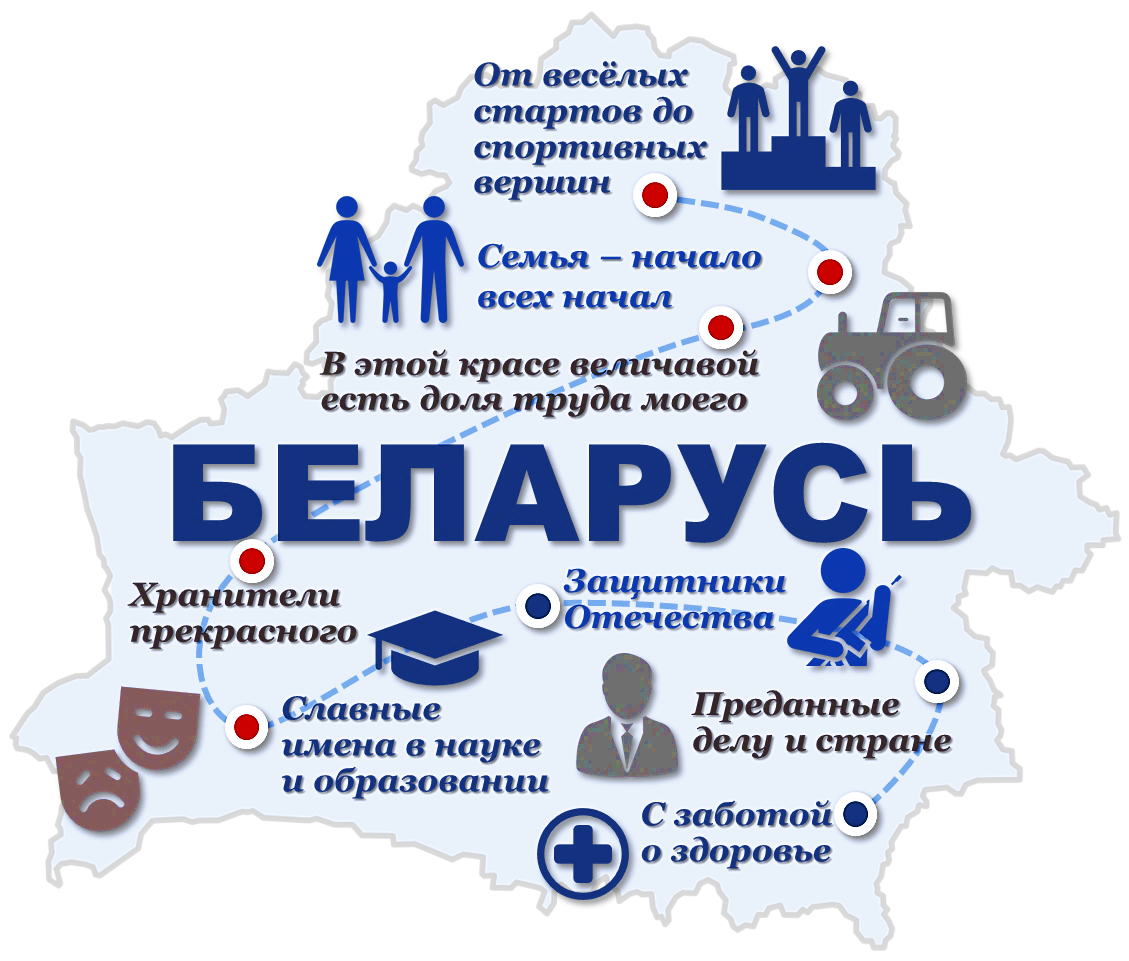 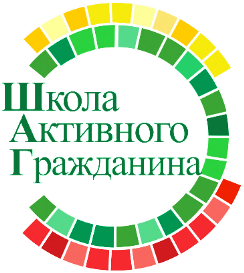 Славные имена в образовании
Мария Афанасьевна Кособуцкая приехала в Сенненскую школу в 1949 году после окончания Могилевского пединститута. Работала сначала учителем, потом завучем и, наконец, возглавила это учебное заведение. С 1958 по 1966 год - директор школы № 1 г. Сенно.
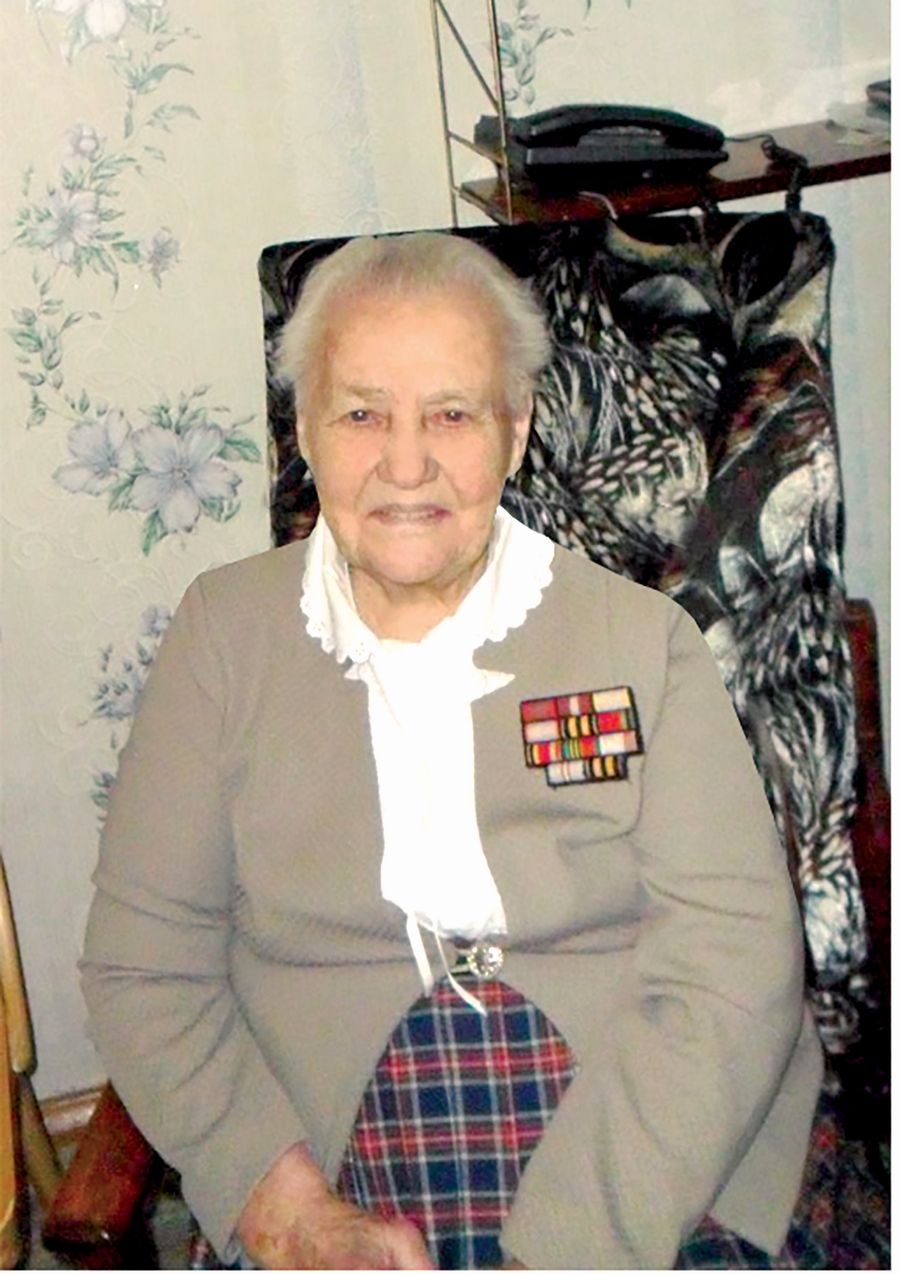 Хочу обратиться к молодым педагогам: любите свою профессию. Она замечательная! Именно стремление вырастить умных, талантливых, трудолюбивых граждан придавало нам силы в тяжелые послевоенные годы. Мы своими руками строили новую школу, заготавливали дрова, чтобы натопить классы, работали в колхозе, помогая сельчанам. Успевали везде: выступали с концертами художественной самодеятельности, читали лекции, ставили пьесы, ходили в походы.
Мария Афанасьевна  Кособуцкая
4
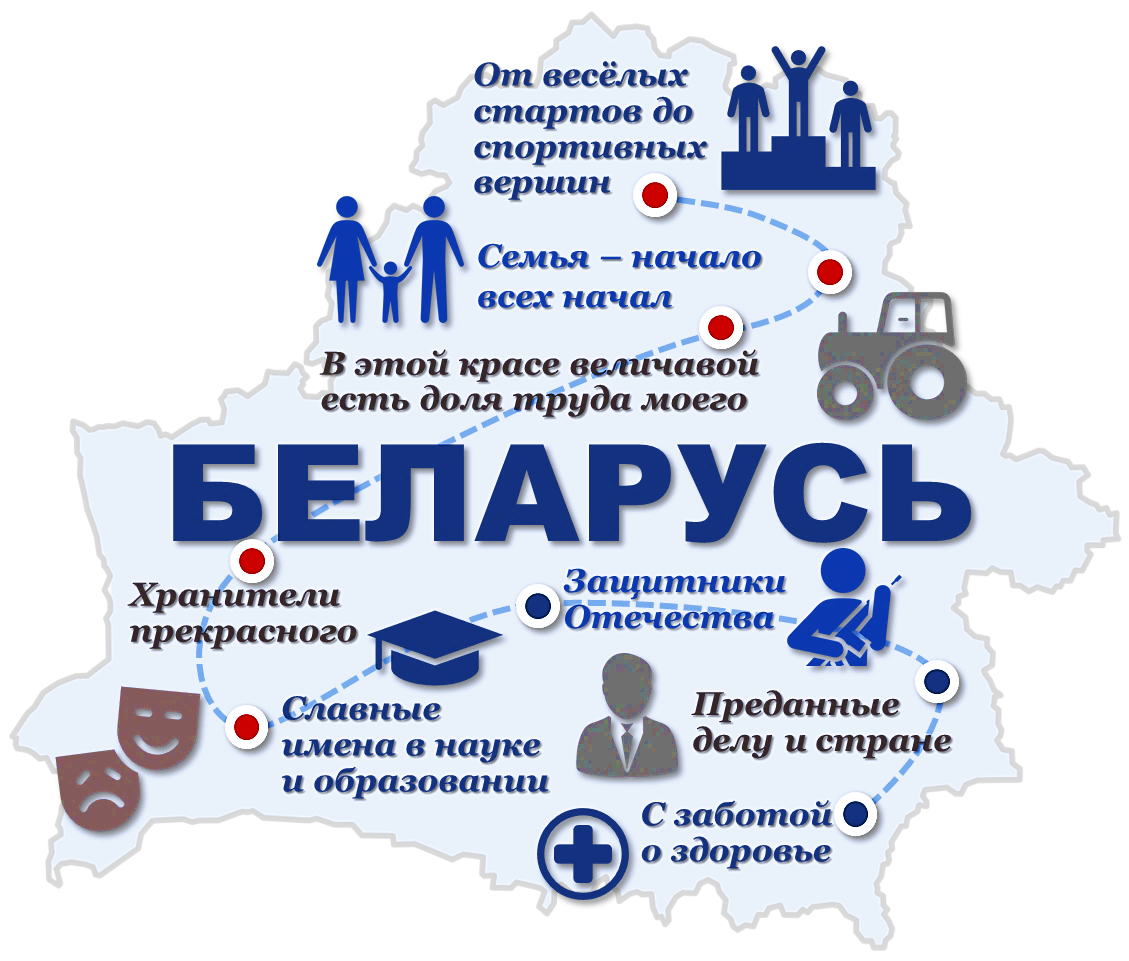 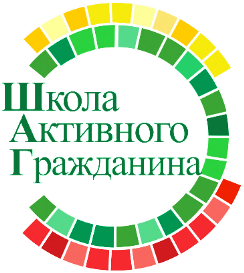 Славные имена в образовании
Тамара Филипповна Корниченко до войны окончила педучилище и жила в Витебске. Фашисты  угнали её в Германию, работала там на  крупной военной фабрике сварщицей, жить приш­лось в бараках,  испытала все тяготы военного времени. После войны Тамара  Филипповна долгое время работала в  первой сенненской школе  учителем русского языка и литературы.
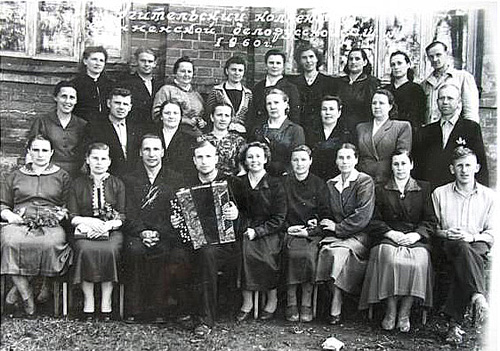 5
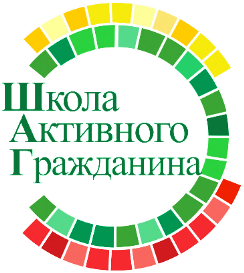 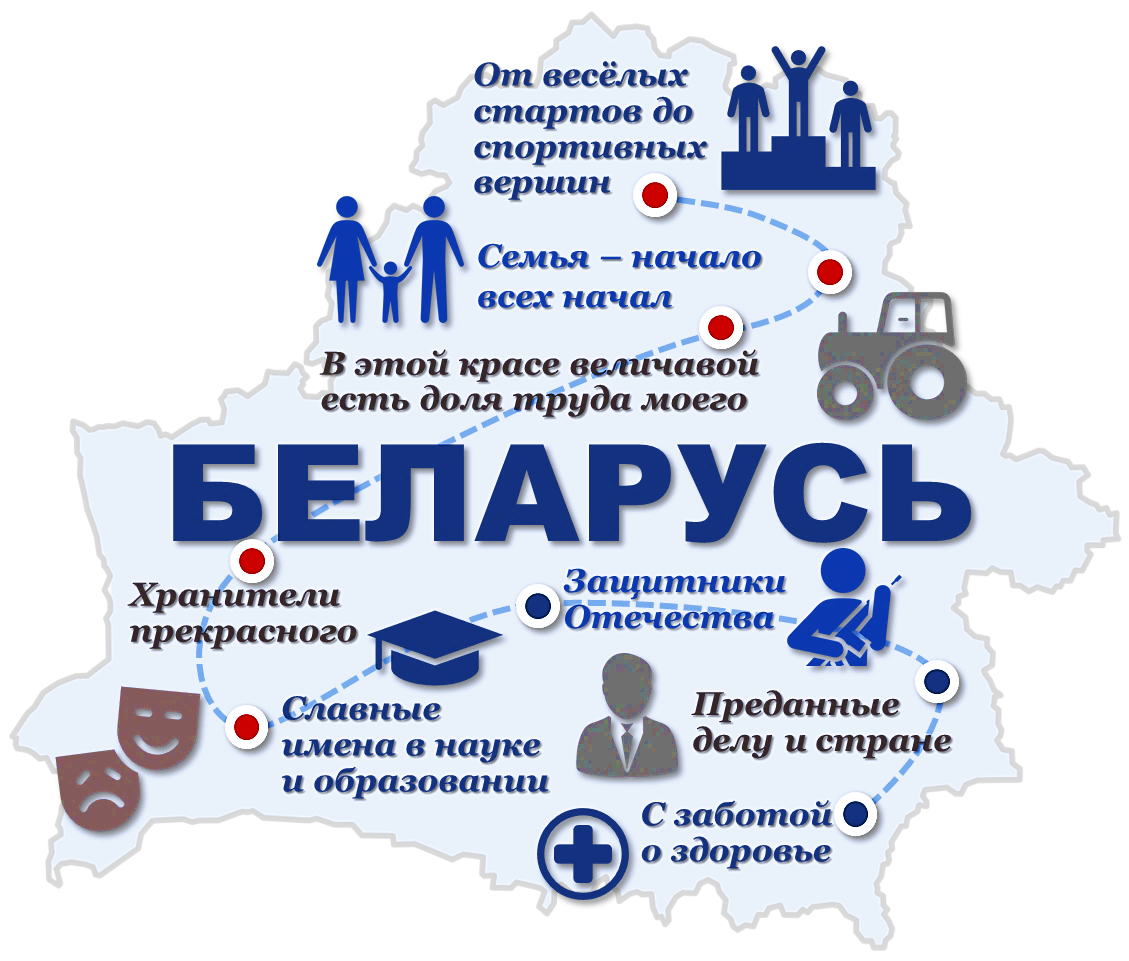 Славные имена в образовании
С августа 1963-го директором школы работал Аркадий 
Данилович Сапежинский.
18 февраля 1975г. школа получила новое здание. По решению  Сенненского районо в первую школу была переведена часть  учеников СШ №2. В 1976 году школа становится  лучшей в районе по организации работы по кабинетной системе.
  С 1979 по 1996 гг. возглавляла огромный коллектив учителей и  учащихся Зинаида Васильевна Гаврильчик, трудолюбивая, настойчивая, знающая своё дело, директор-труженик. Труд Зинаиды Васильевны Гаврильчик высоко оценен, она награждена Почётными грамотами Министерства образования БССР, Министерства просвещения СССР, значком «Отличник народного  просвещения БССР».
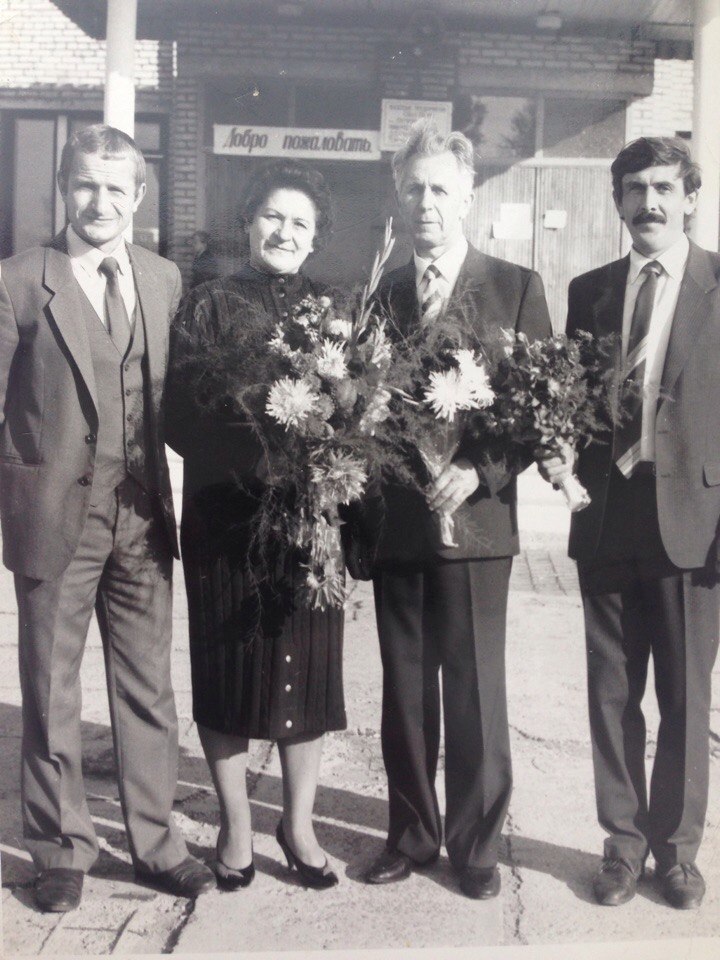 6
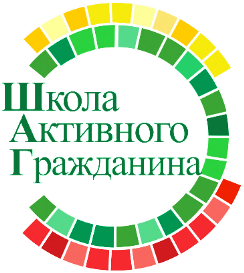 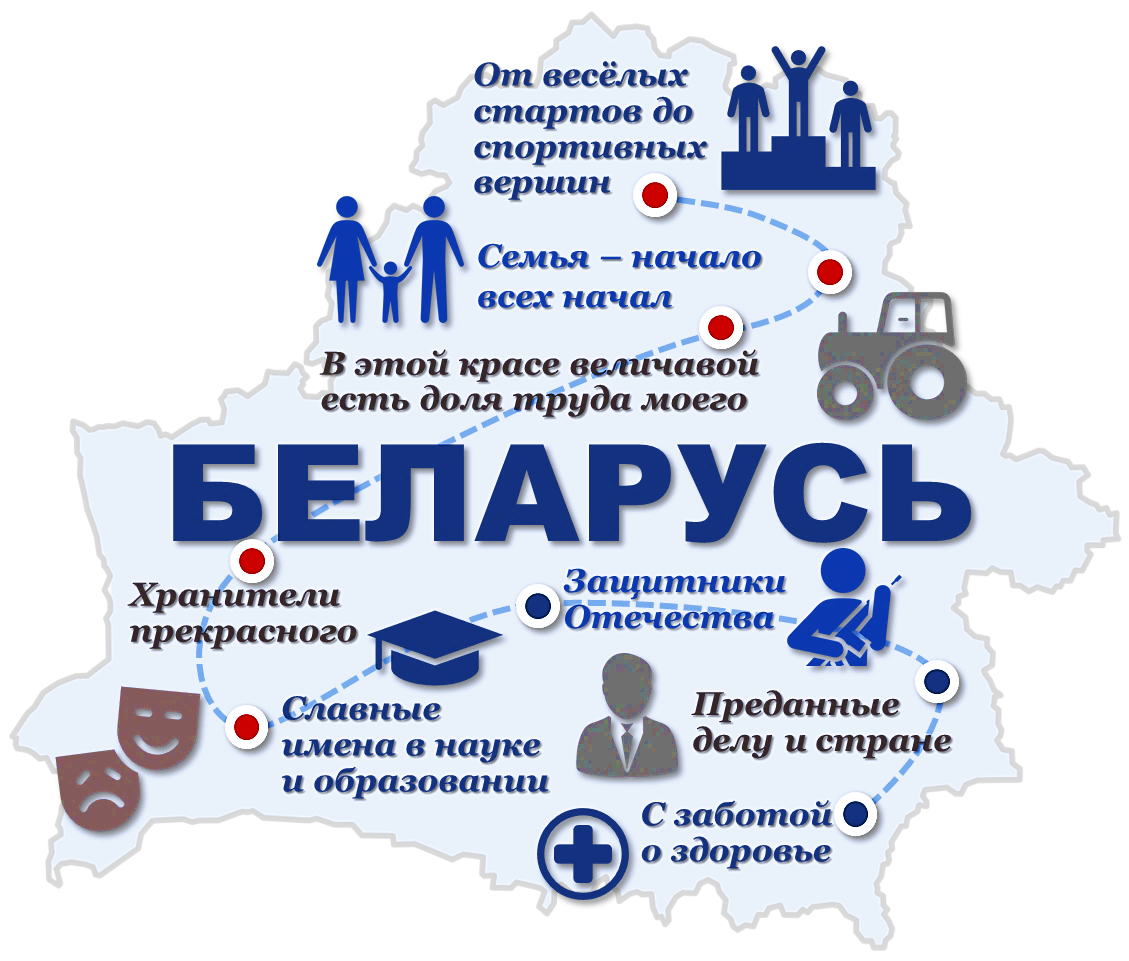 Славные имена в образовании
Мария  Семёновна Василевская
Воспитательный эффект
О педагогических способностях Марии Василевской в сенненской школе № 1 ходили легенды. Рассказывали: когда она работала за­вучем, даже самый отъявленный школьный хулиган, оказавшись у нее в кабинете, опускал голову и робко спрашивал: «Мария Семеновна, в какой угол мне стать?» А после разговора по душам бежал извиняться к учителю за сорванный урок. За добросовестный труд Марию Семеновну Василевскую дважды награждали значком «Отличник народного просвещения БССР». В 1978 году она стала делегатом съезда учителей Беларуси, а также Всесоюзного съезда учителей.
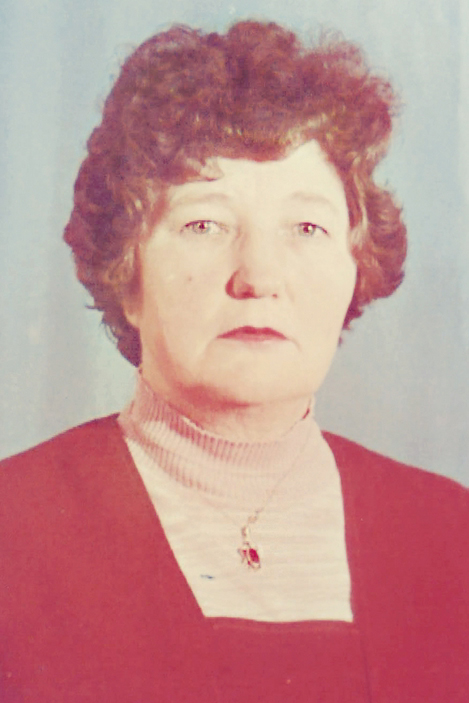 7
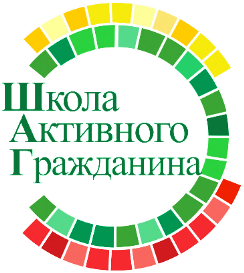 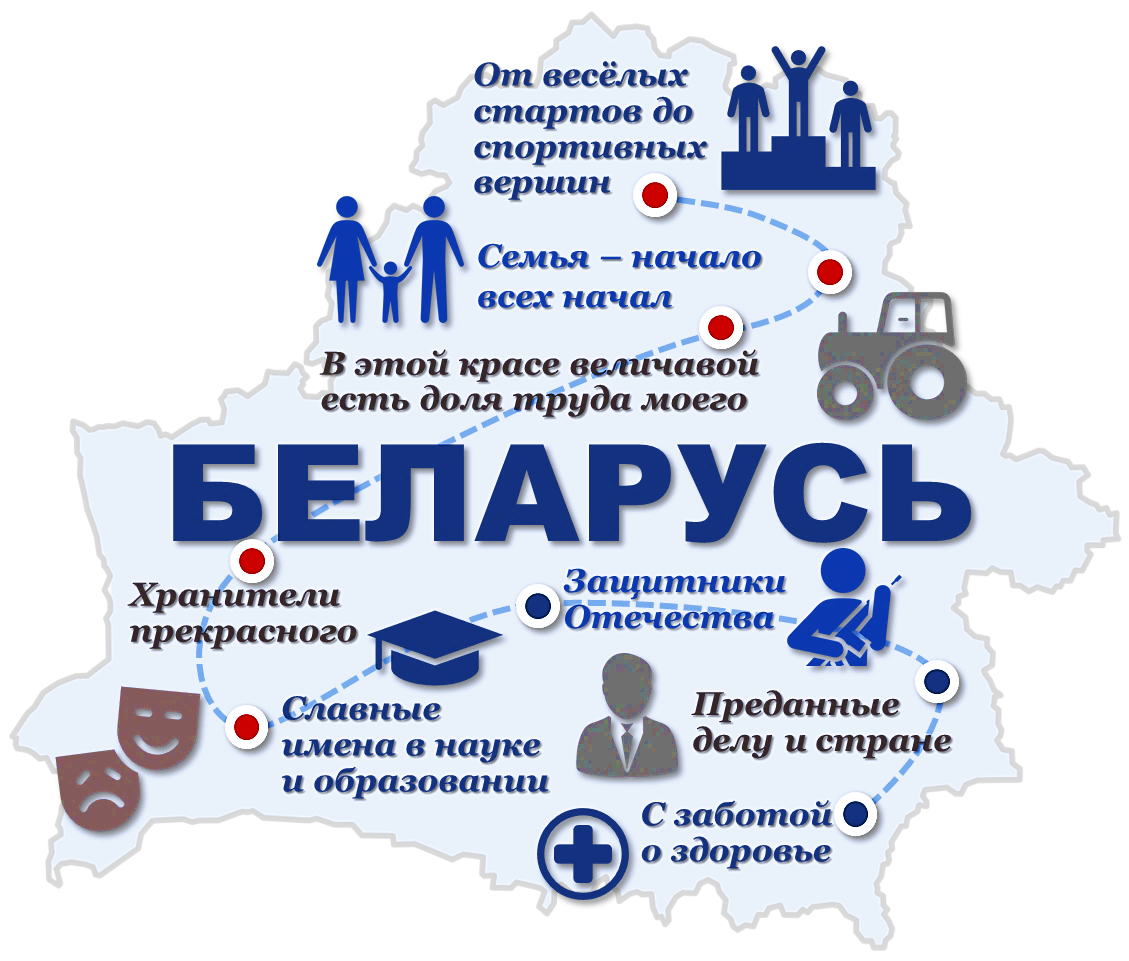 Славные имена в образовании
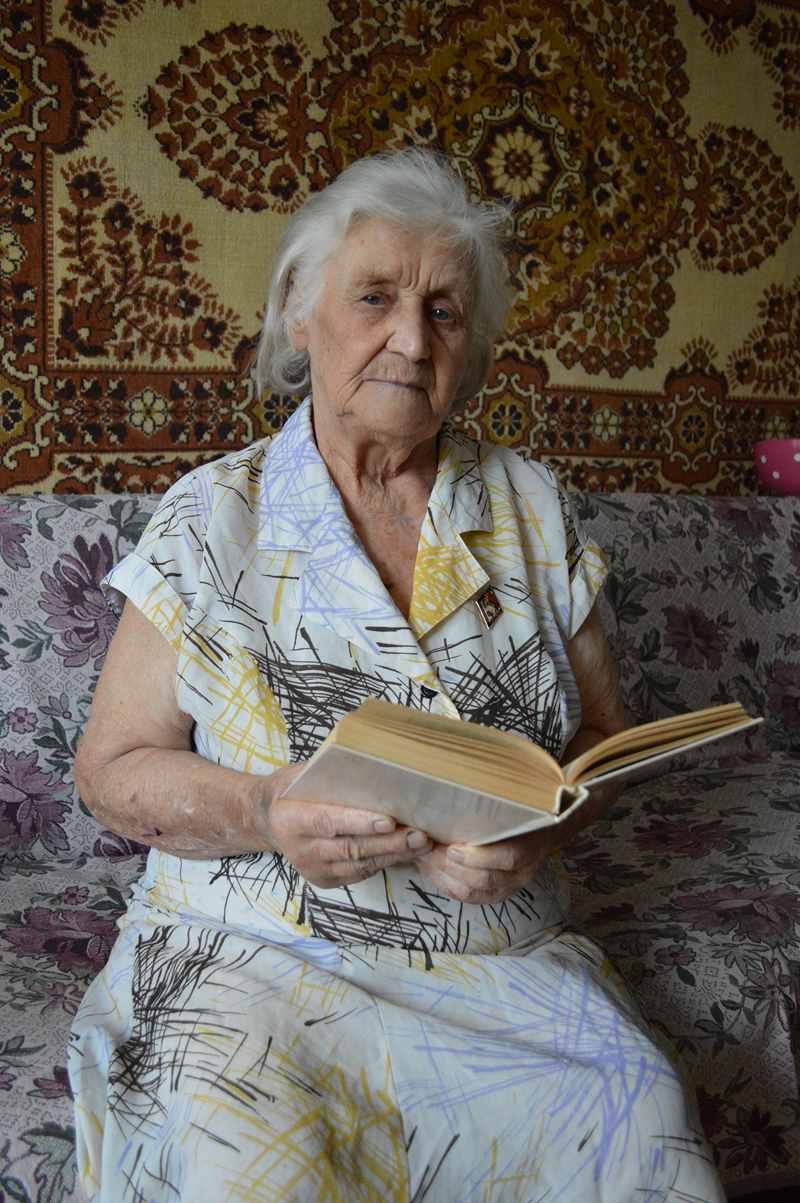 Алина  Филипповна Ерёменко
Судьба Алины Филипповны – яркий пример трудолюбия, стойкости и терпения, присущих поколению детей войны. В мирной жизни ее ждали новые испытания. Молодая учительница вышла замуж, родила троих сыновей. Один из них во время родов получил травму и стал инвалидом. Любящая мать совмещала работу (за добросовестный труд Алине Филипповне Еременко было присвоено звание «Заслуженный учитель Белорусской ССР») и заботу о Викторе.
8
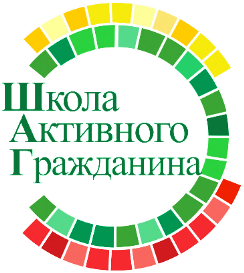 Славные имена в образовании
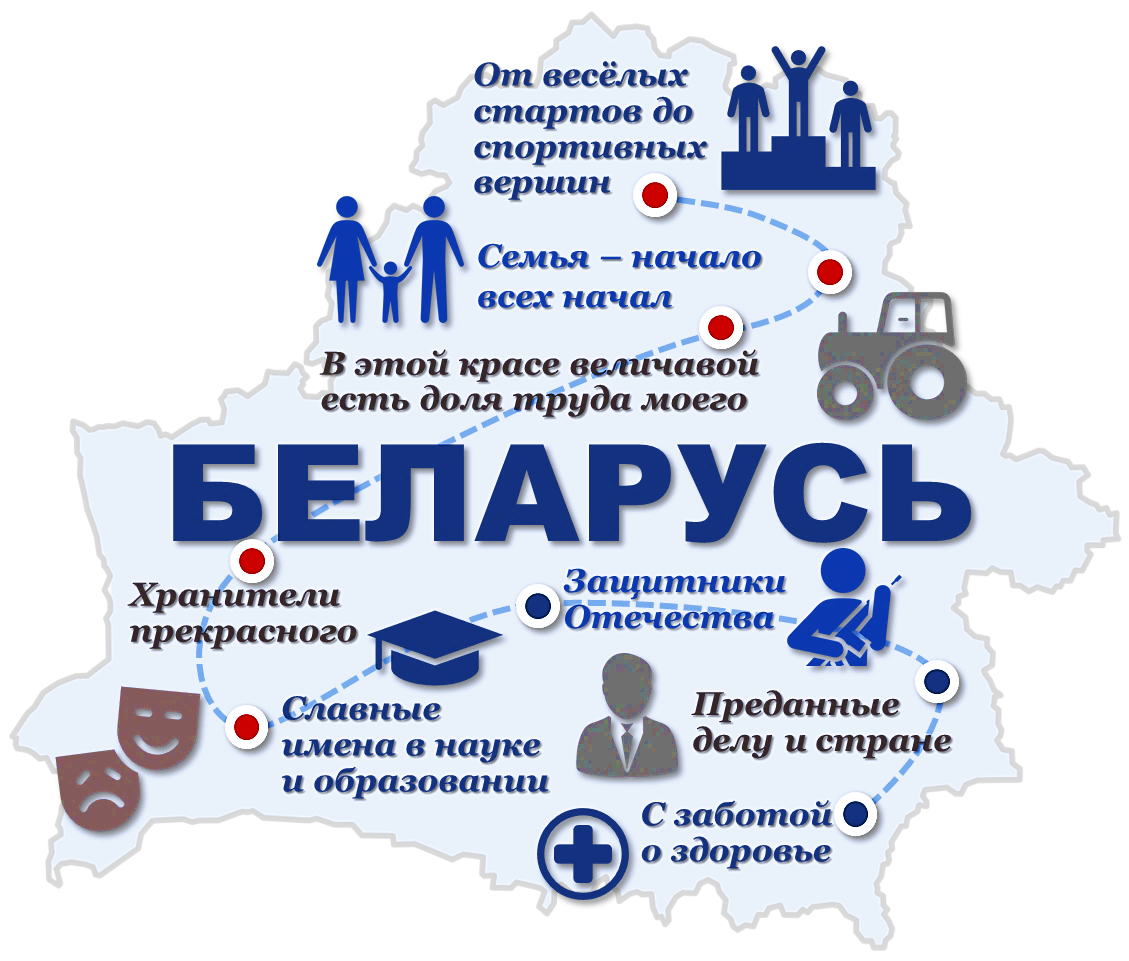 Василевский Валерий Александрович-
учитель технического труда (с 1970 по 2006 год)
Девиз его жизни: «Моя жизнь-дело рук моих».В период педагогической деятельности организовывал работу по вовлечению детей в кружковую деятельность.
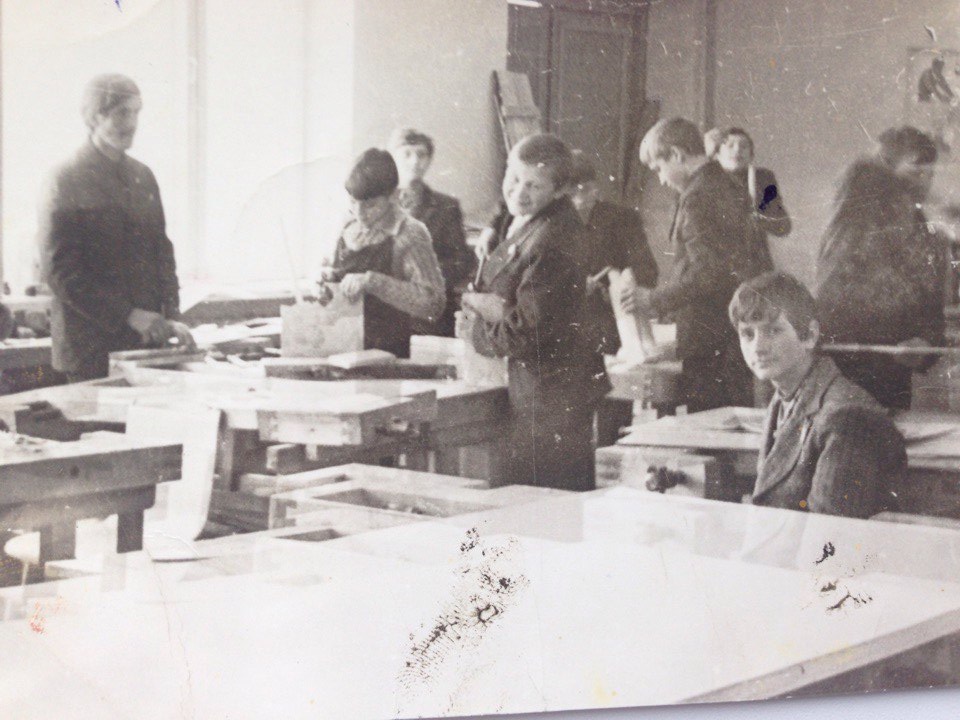 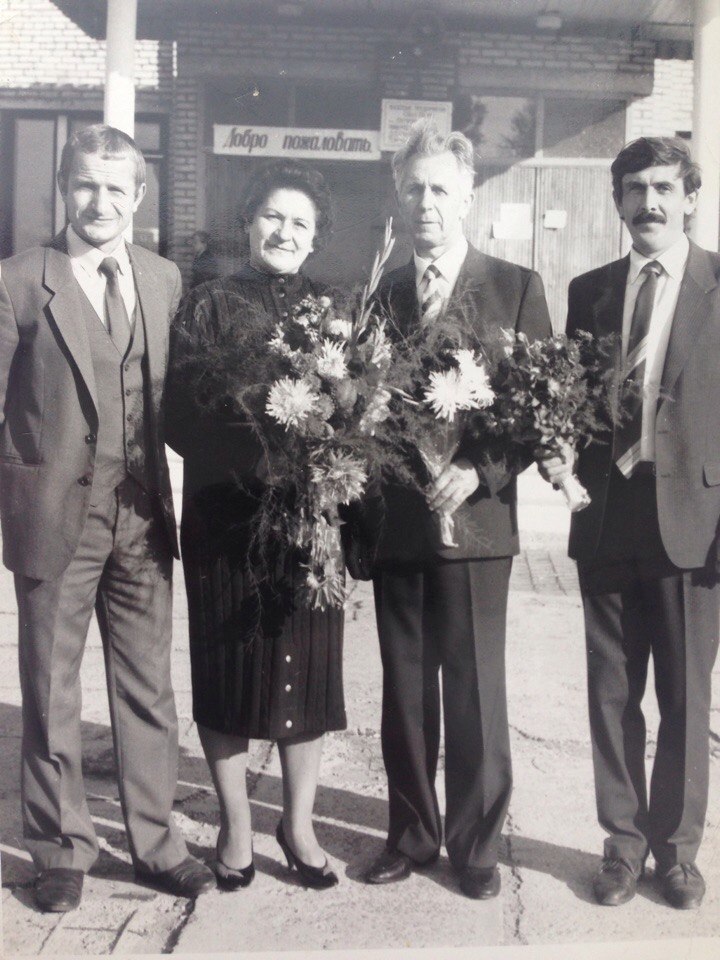 В внеурочное время для учащихся Валерий Александрович организовывал ОПТ – ребята  изготавливали резные деревянные заборы и резные крышки для частных колодцев. За выполнение данной работы на счет школы поступали средства и ребята получали свою первую заработную плату.
9
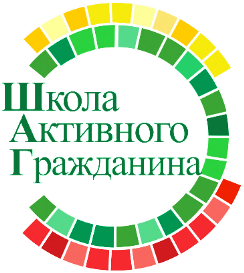 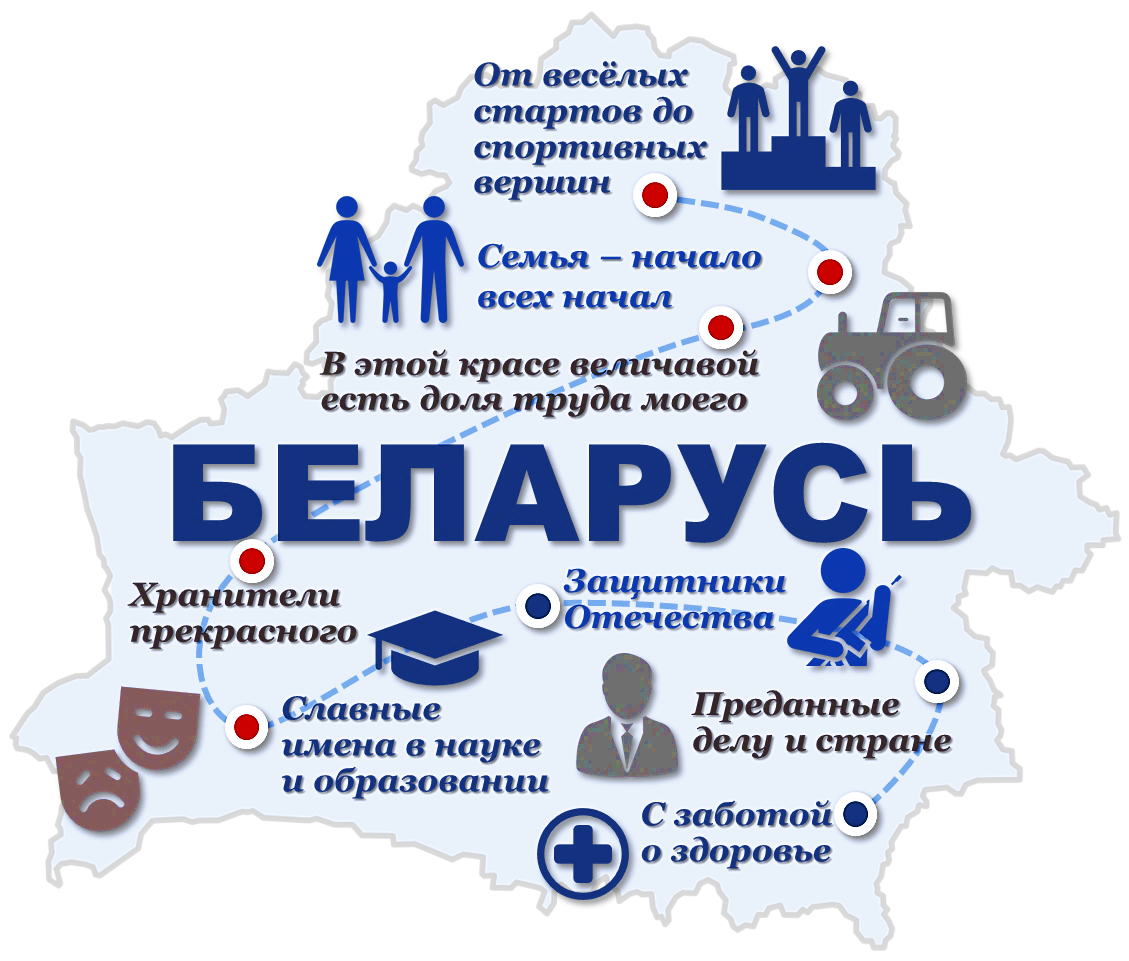 «Блажен, кто рядом славных дел свой векукрасил быстротечный»                   А.К.Толстой
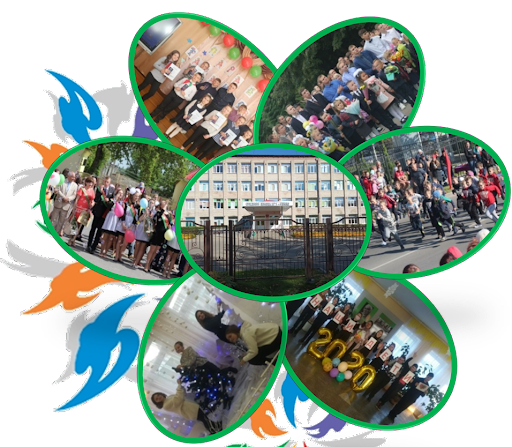 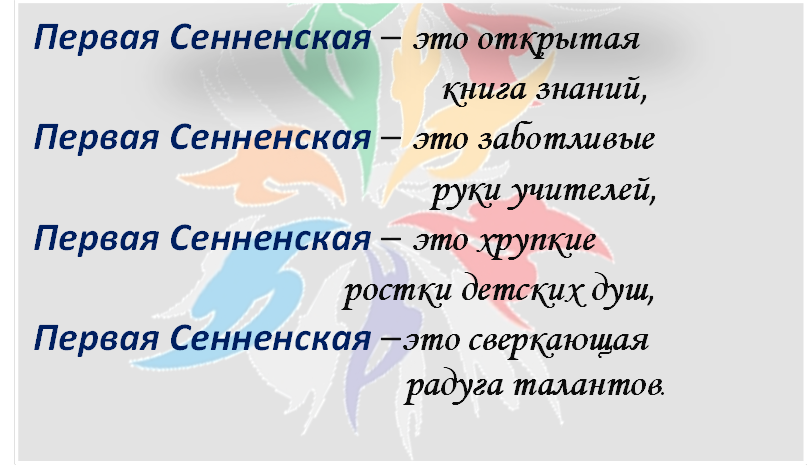 10